SoLID PVDIS
Achievements, concerns,
and the way forward
Achievements
Started with the proposal
We now have a reasonable design for all of the detectors, etc.  This was a huge job.
Mechanical structure better defined.
We have a magnet.
Pre CDR report almost finished
Concerns
PVDIS will operate at unprecedented luminosity.
Backgrounds must be understood and eliminated as far as possible.
Present status: backgrounds are too large, but anticipated changes should fix the problem.
Recent developments
Previous: beam bremsstrahlung passing through “gaps” in the baffles are the major source of backgrounds.
Now: Mollers very important
Design must prevent Mollers from striking baffles
Mollers make photons in the target
Also: Hadrons make significant GEM background
Gaps not biggest problem
Note: efficiency for gamma
conversion in GEM’s varies by
a factor of 3 due to differences
in the gamma energy.
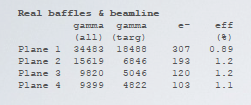 All backgrounds
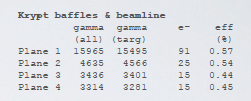 Line of sight only
Example: Hadron Event
GEM hits
GEM rates
Due to the large area of our readout strips, rates in the GEMS must be kept low.
High energy photons much worse.
Do hadrons contribute to the GEM rates?
We have a lot to finish before we demonstrate acceptable GEM performance.
Factors of 2 are important.
Particle ID at high rates
Serious problem
Must exploit difference is phi dependence of signal and background by shielding part of Ecal
Need to understand pion backgrounds better.
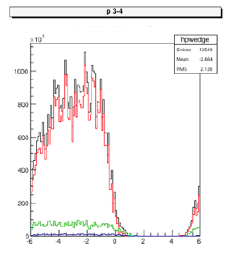 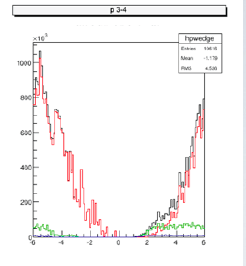 CLEO DIS
BaBar DIS
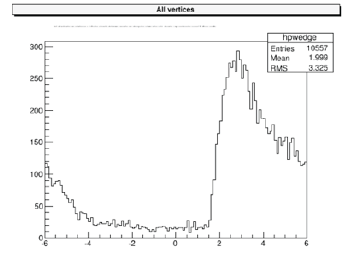 Shield
Left: DIS and gammas have 
different phi.
Right: CLEO baffles lose good 
events
ϒ’s
Baffle Improvements: one example
Backgrounds are relatively low because we only need events scattered by 20o.
Unfortunately, the inner part of the first baffle sees particles scattered at 5o from the front of the target.
By optimizing baffle parameters that we have kept fixed in the past, we can get better performance.
First Baffle Issues
Source of unnecessary background
Monte Carlo
At present, the Cerenkov and ECal are not part of the Monte Carlo.
We need a unified Mont Carlo to make progress on the backgrounds.
The unified Monte Carlo will make future document more coherent.
Seamus has a new framework that may assist in this process.
The Way Forward
We are planning to finalize our Pre-CDR report soon.
At the moment, our backgrounds are too high.
Different sections use different baffles (need unified Monte Carlo).
In the document, we should make clear where we are and what we need to do.